Дидактическая игра на тему:Овощи и Фрукты
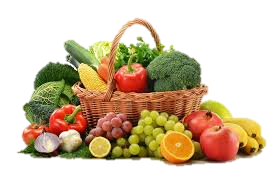 Следующий слайд
Что такое фрукты и овощи?
Фрукт-это сочный съедобный плод дерева или кустарника. Фрукты являются важной составляющей пищи человека и многих животных. 
Есть такие фрукты , как: банан, яблоко,  апельсин , мандарин, груша и т.д. 
Овощи- это огородные плоды и зелень, употребляющий в пищу.
Есть такие овощи, как: картошка, тыква, лук , помидор, огурец, перец и т. д
Назад
Начать игру
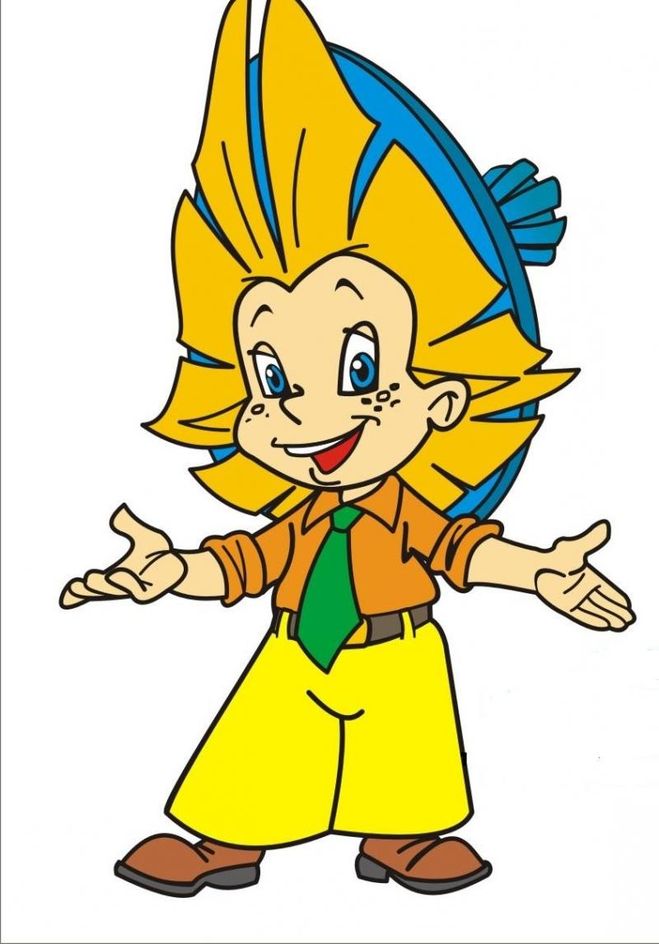 Помоги Незнайке собрать фрукты и овощи в корзину
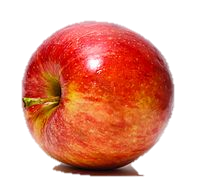 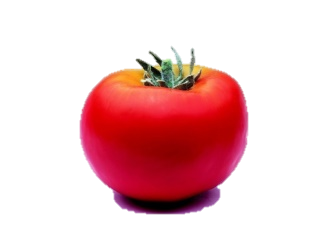 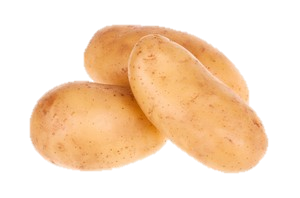 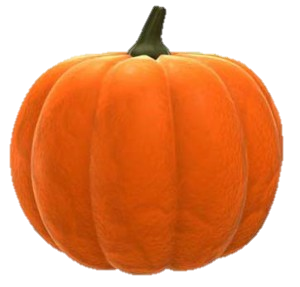 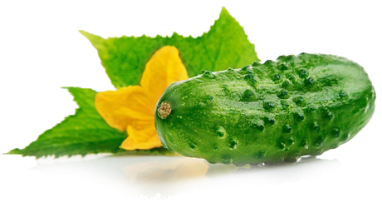 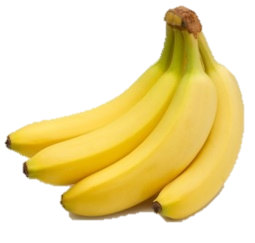 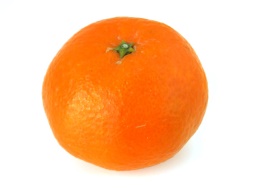 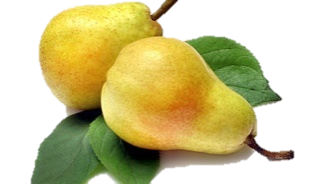 Следующая игра
Назад
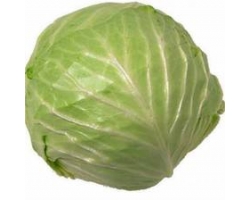 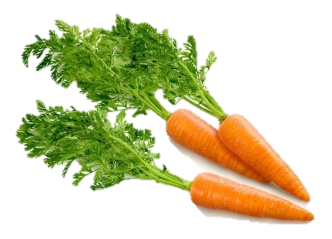 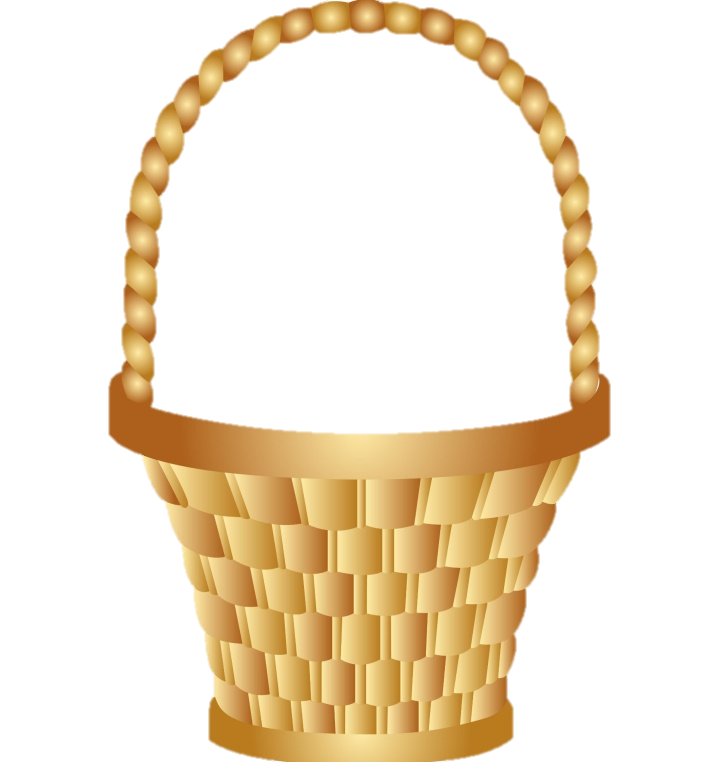 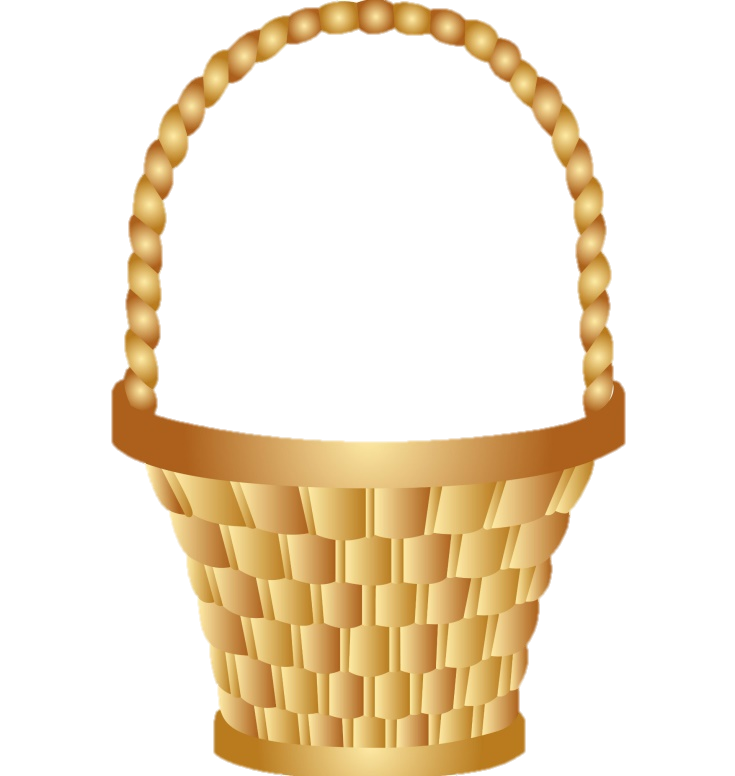 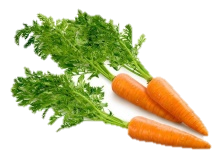 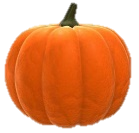 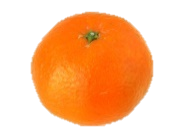 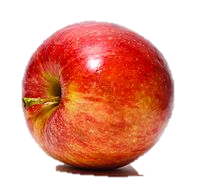 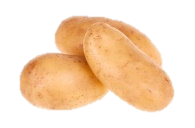 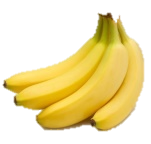 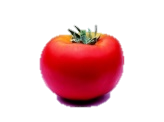 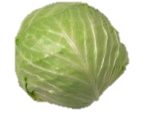 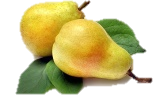 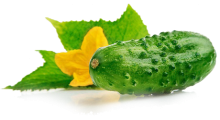 Отгадайте загадки вместе с Незнайкой.
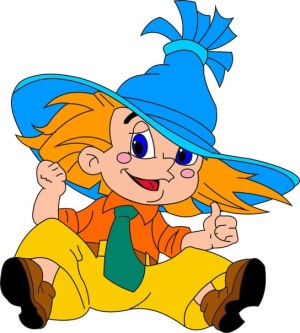 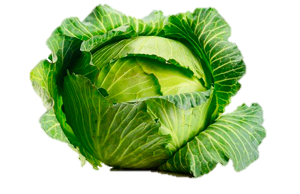 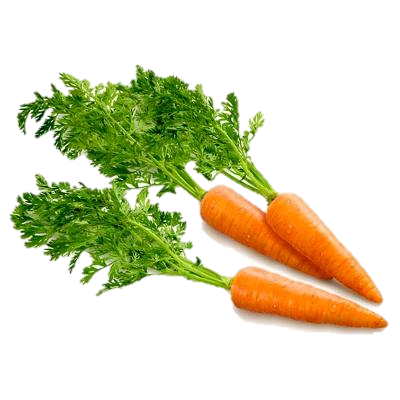 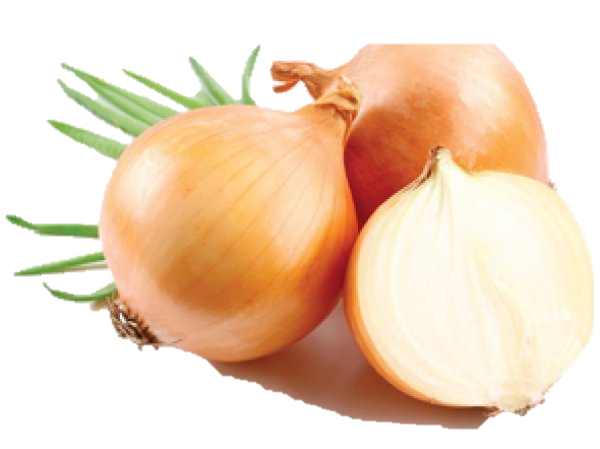 Сидит дед , в шубу одет,
Кто его раздевает , тот слезы проливает.
Красна девица
Сидит в темнице,
А коса на улице.
Семьдесят одежек
И все без застежек.
Следующая игра
Назад
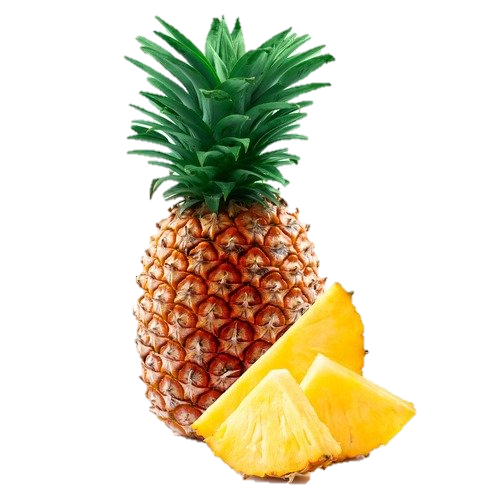 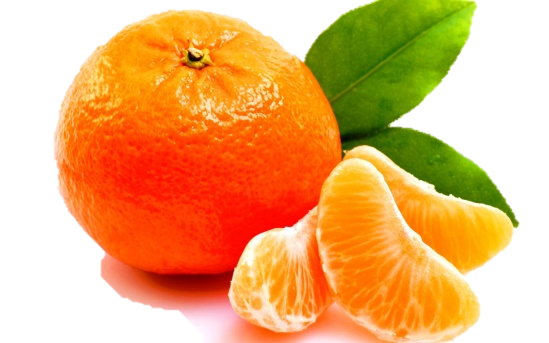 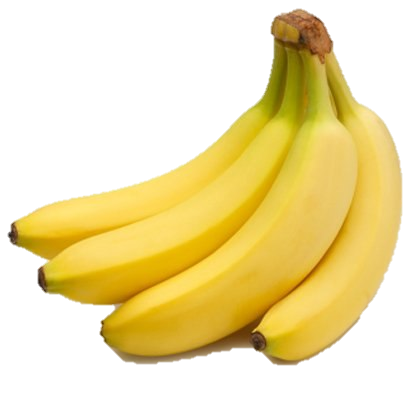 Не в лесах и не в садах,
Не у вас и не у нас,
В в тропических полях
Вырастает ….
Огурцы они как будто,
Только связками растут,
И на завтрак эти фрукты
Обезьянам подают
Ну а это угадать
Очень даже просто:
Апельсин , ни дать , ни взять,
Только меньше ростом
Помоги Незнайке определить что, где растёт?
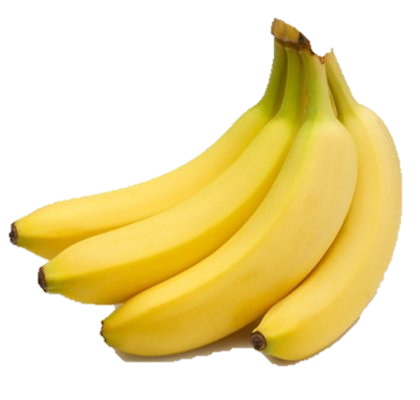 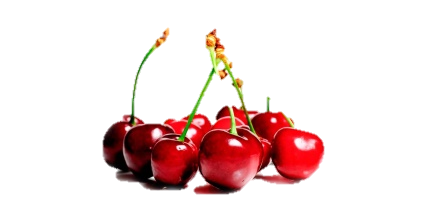 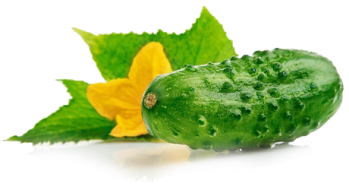 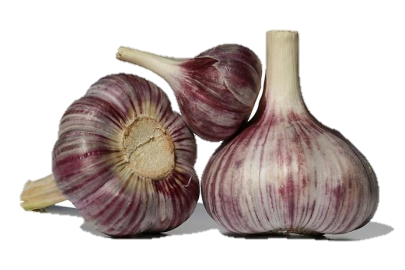 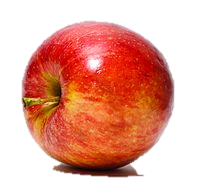 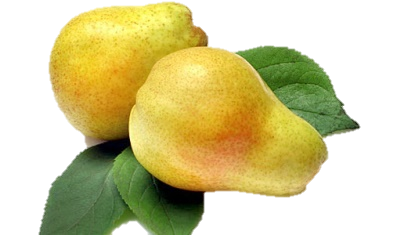 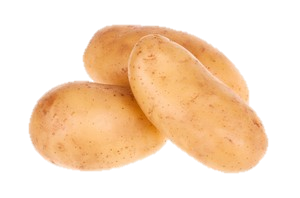 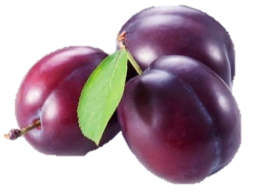 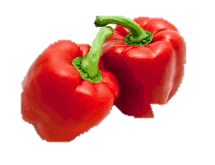 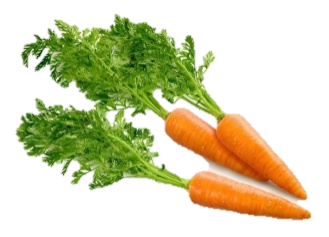 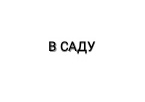 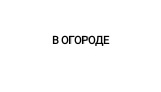 Назад
Следующая игра
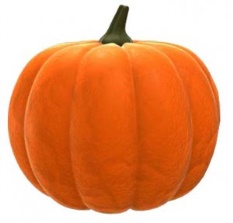 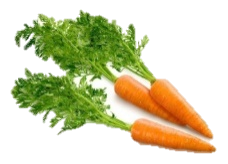 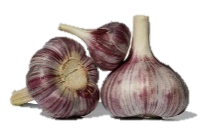 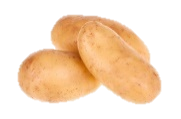 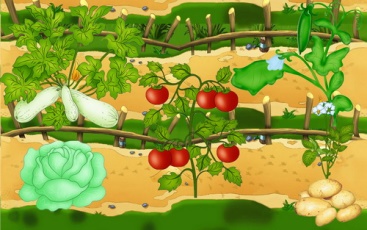 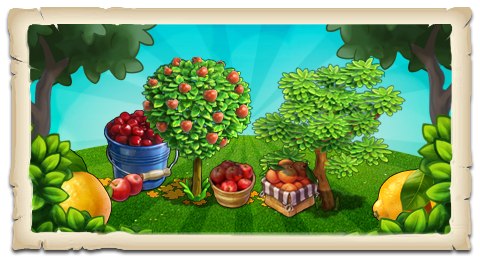 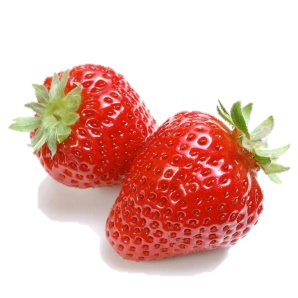 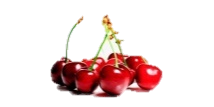 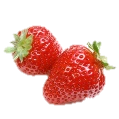 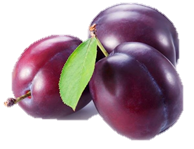 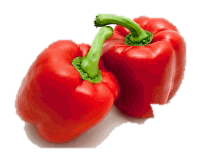 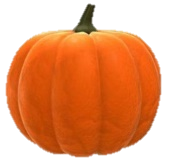 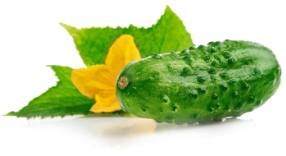 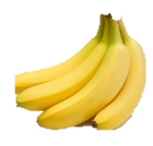 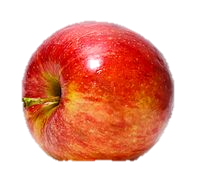 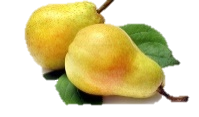 Поможем Незнайке поймать фрукты!
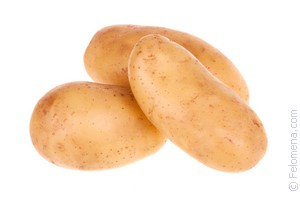 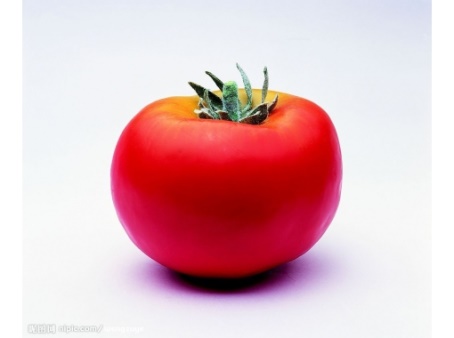 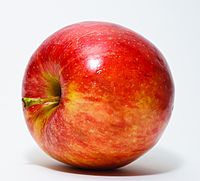 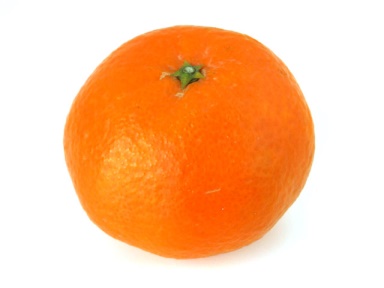 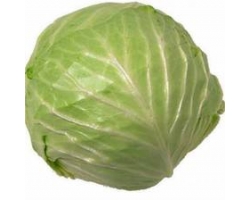 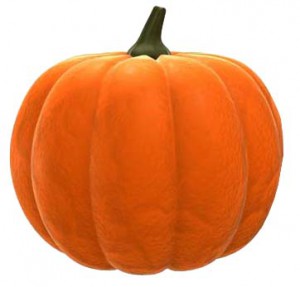 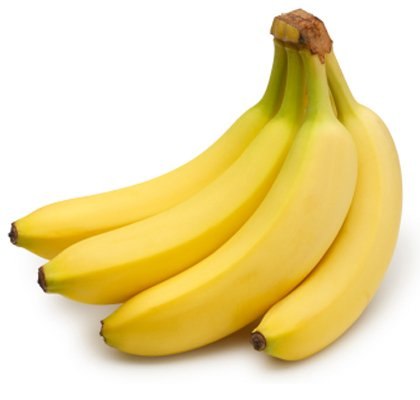 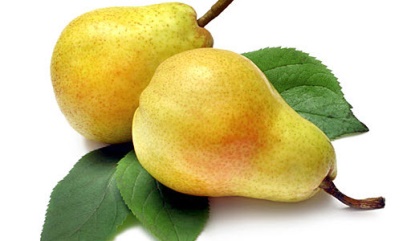 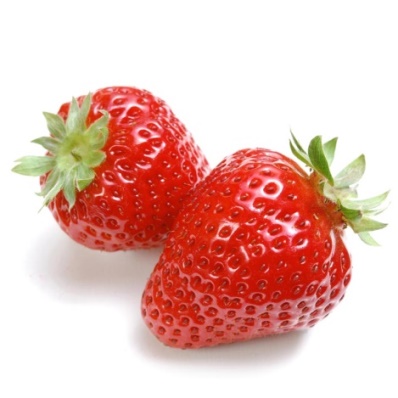 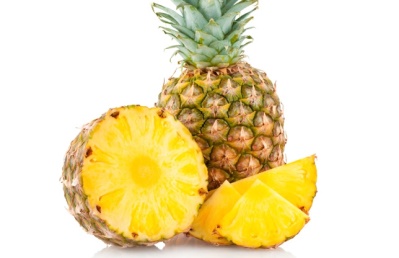 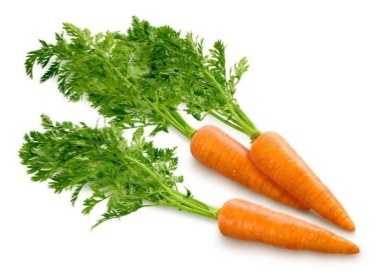 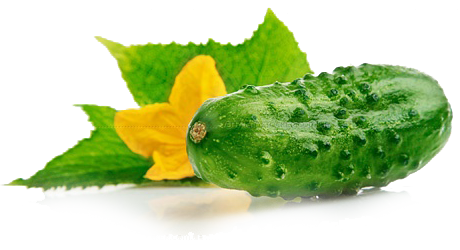 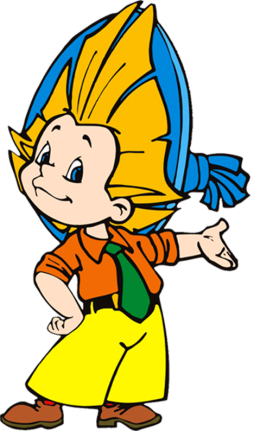 Помоги Незнайке выбрать лишнее
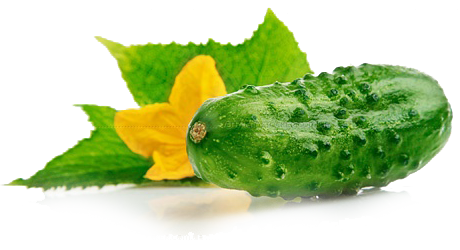 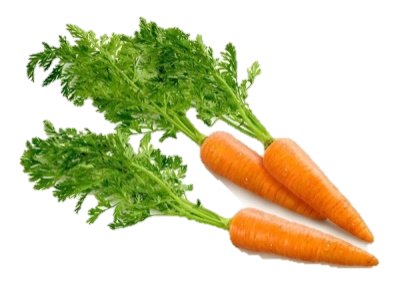 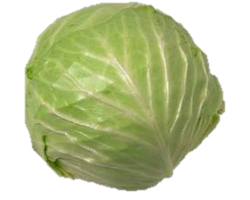 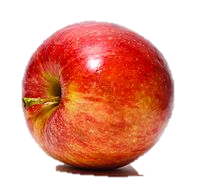 Назад
Следующая игра
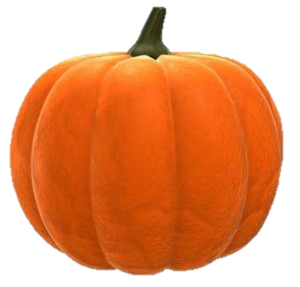 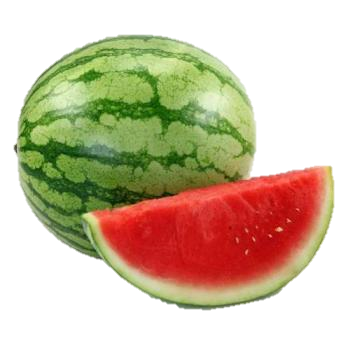 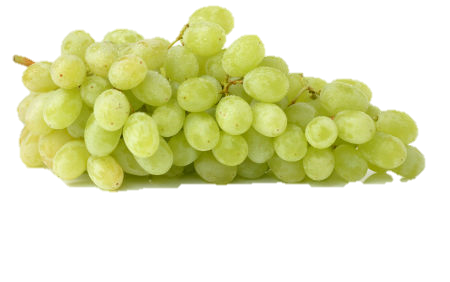 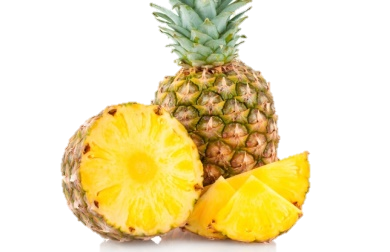 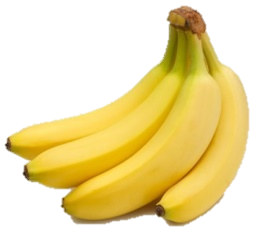 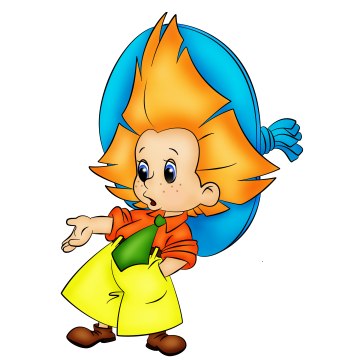 Незнайка не знает на какие фигуры похожи фрукты и овощи( помоги ему?
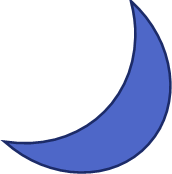 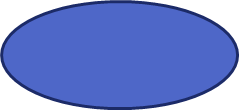 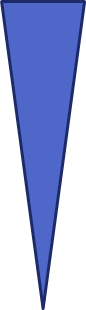 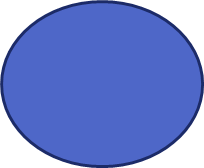 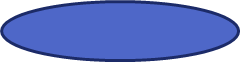 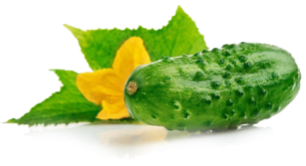 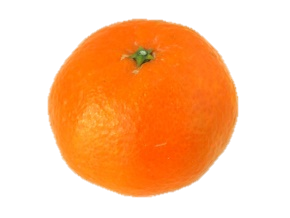 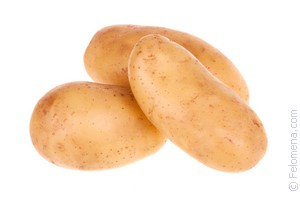 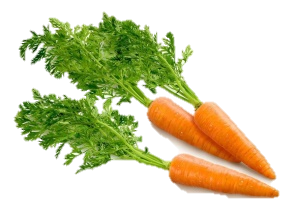 Назад
Следующая игра
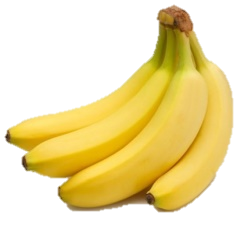 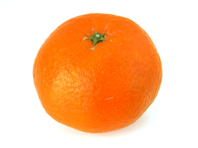 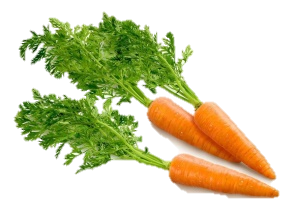 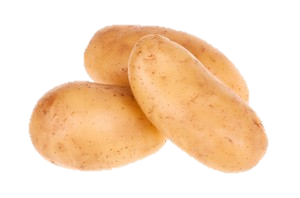 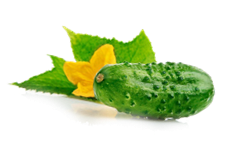 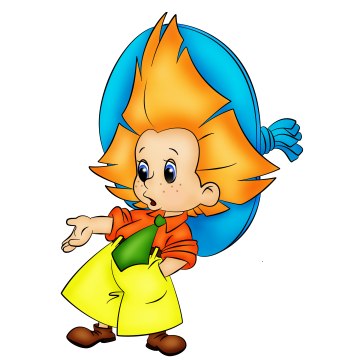 Незнайка не знает , что кушают эти животные. Давайте вместе поможем.
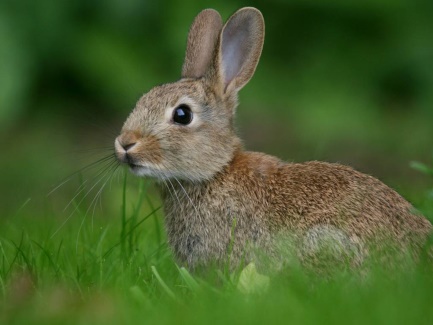 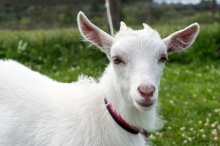 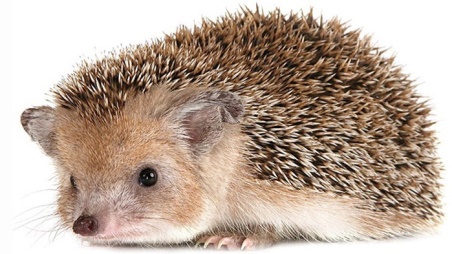 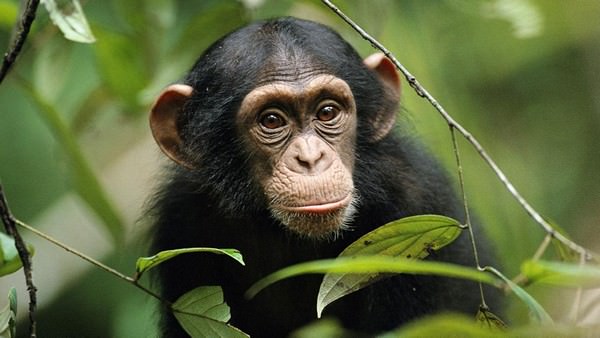 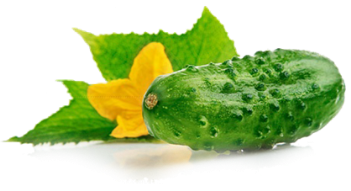 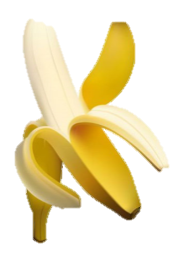 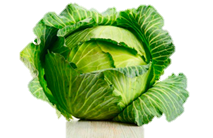 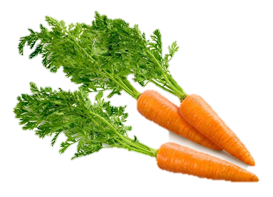 Следующий слайд
Назад
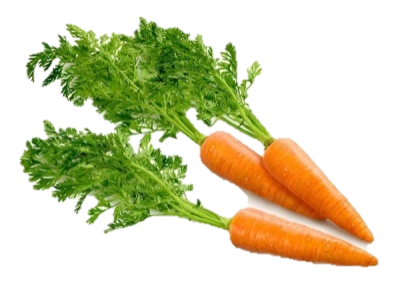 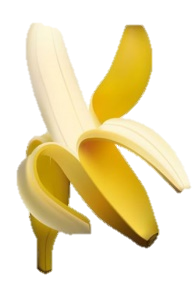 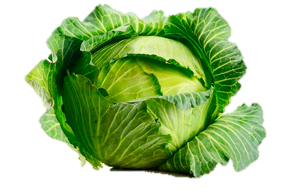 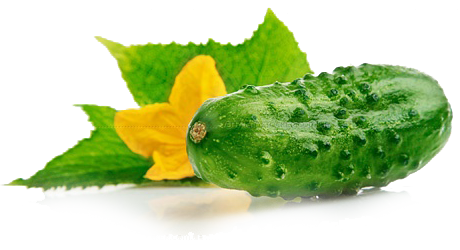 Все молодцы!Все справились!Спасибо всем за внимание
Поиграть заново